Пошаговая инструкция подачи заявления о возмещении
произведенных расходов на оплату предупредительных мер
на	Едином портале государственных и муниципальных услуг (ЕПГУ) www.gosuslugi.ru
Шаг	1.	Зайти	на	главную	страницу	официального	сайта	ГОСУСЛУГИ www.gosuslugi.ru. Нажать кнопку «Войти».
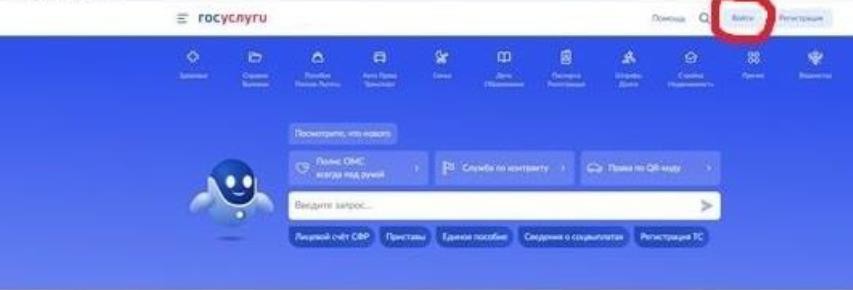 Шаг 2. Ввести данные.
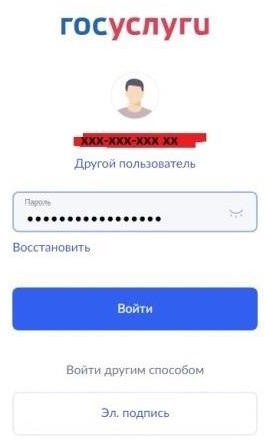 Шаг	3.	Выбрать	способ	входа	-	как руководитель юридического лица.
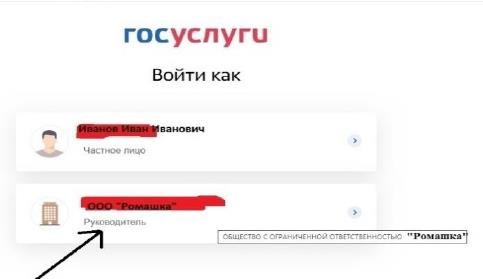 Шаг	4.	Ввести	в	поисковой	строке	наименование	услуги	-	«Возмещение произведенных расходов на оплату предупредительных мер». Выбрать услугу.
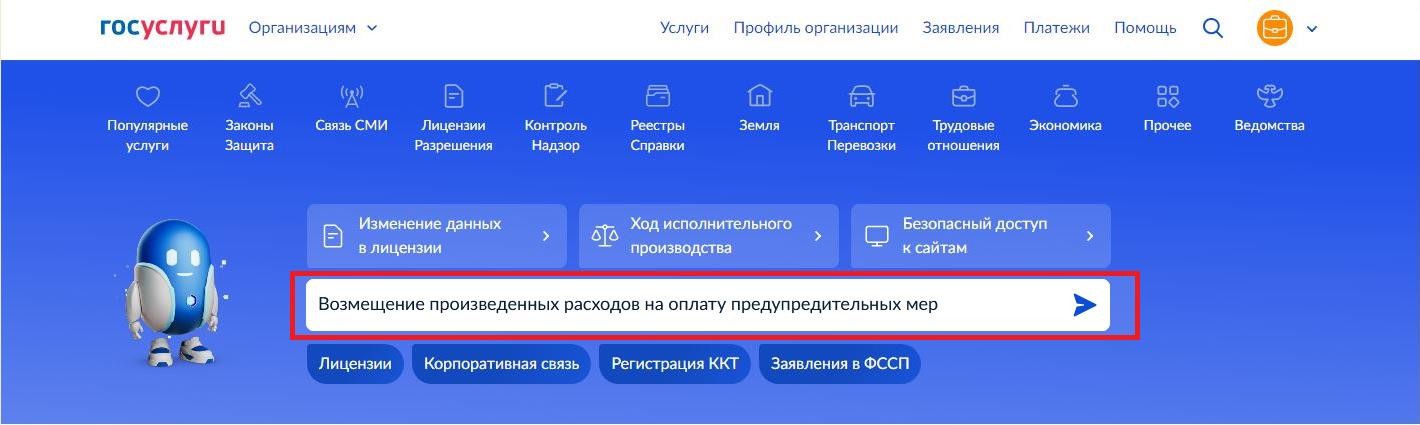 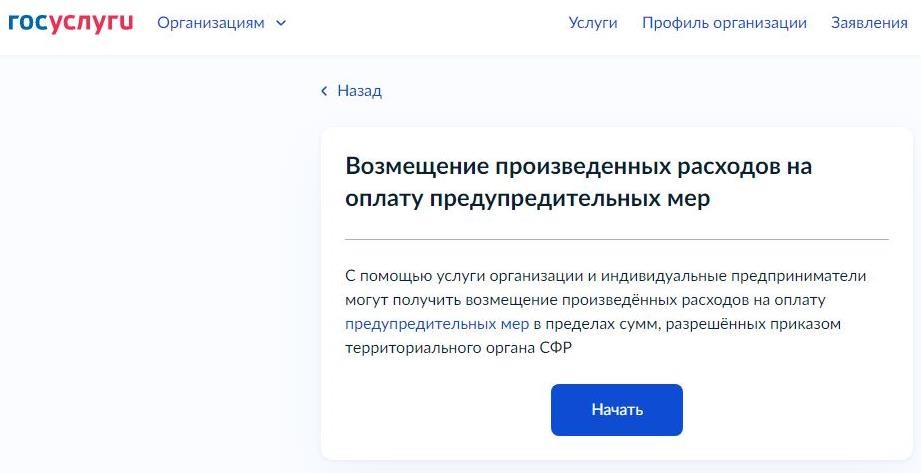 Шаг 5. Нажать кнопку «Начать» на странице с услугой.
Шаг 6. Выбрать необходимый вариант: в случае если организация является обособленным	подразделением	или	филиалом	страхователя	–	выбрать	ответ
«Да», если организация является юр. лицом – «Нет».
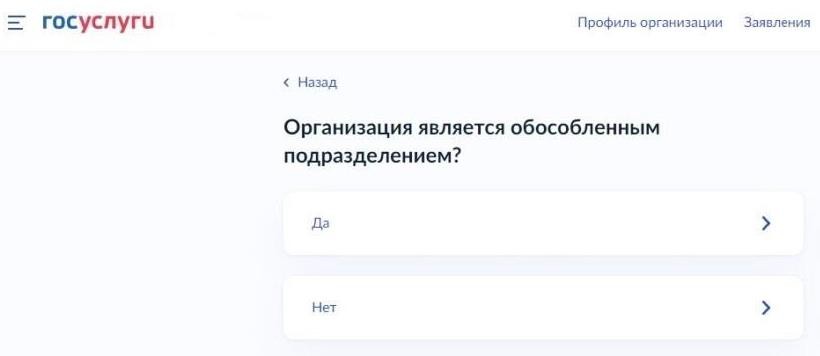 Шаг	7.	Выбрать	необходимый	вариант	куда	необходимо	перечислить возмещения расходов
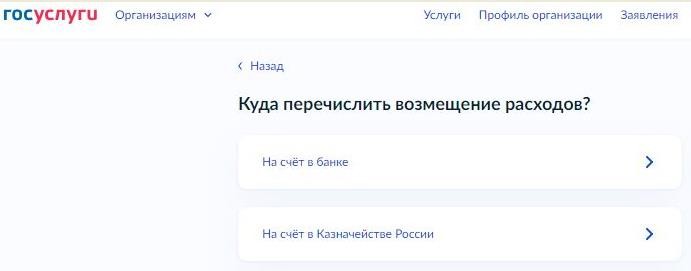 Шаг 8. Ознакомиться с информацией. Нажать кнопку «Перейти к заявлению».
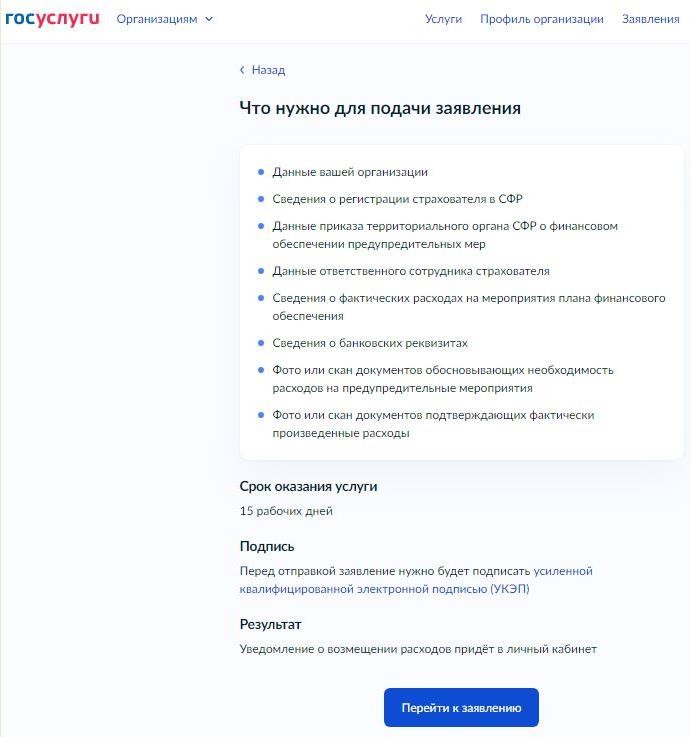 Шаг	9.	Проверить	сведения,
нажать
В	случае
кнопку	«Откуда	эти	данные	и	как
кнопку
«Верно».
если	в
сведениях	найдена	ошибка,	нажать исправить ошибку».

Шаг	10.	Указать	регистрационный	номер	по обязательному социальному страхованию (ФСС) -
10	знаков	и	код	подчиненности	-	5	знаков,	для
страхователей зарегистрированных в Тюменской
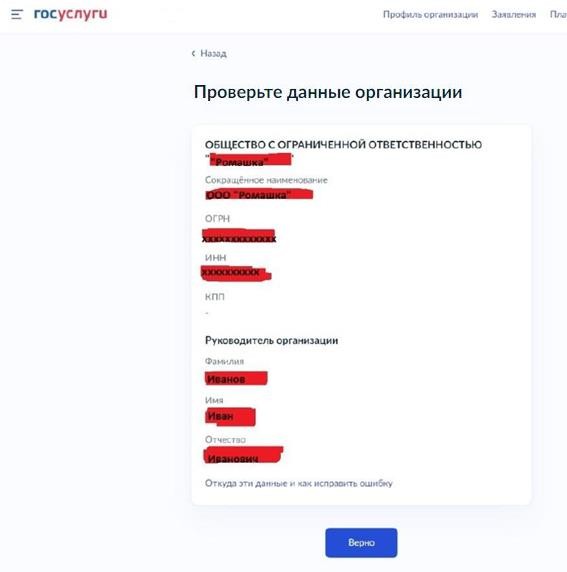 области:	для обособленных
юридических	лиц подразделений		-
-	72001,	для
72002,	для
индивидуальных предпринимателей 72003.
Если	организация
подразделением	или
является
филиалом,
обособленным
страхователя
указывается только регистрационный номер.
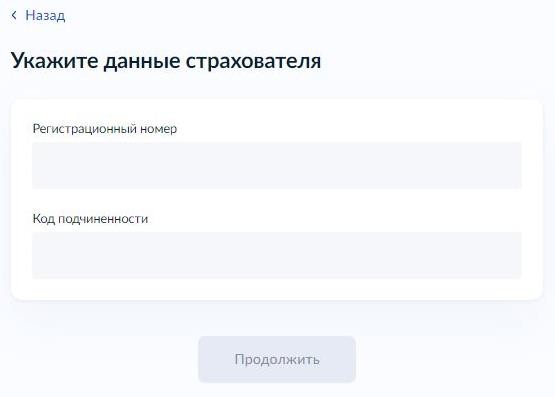 Шаг 11. Указать сведения о фактических расходах на мероприятия плана финансового обеспечения, выбирая из списка мероприятие, и проставив фактические расходы в рублях.
Шаг 12. Указать номер телефона ответственного сотрудника организации.
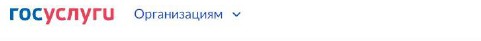 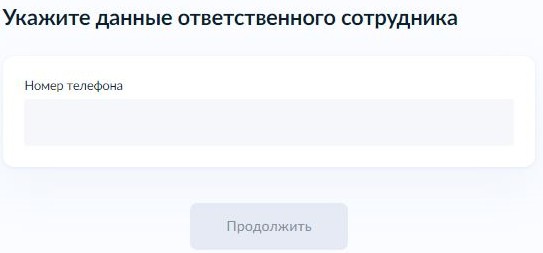 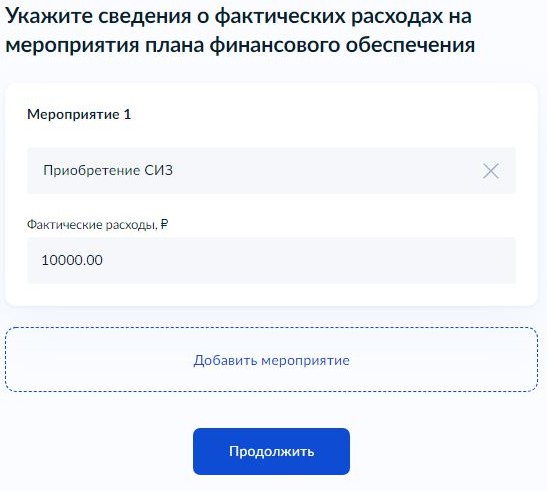 Шаг 13. Выбрать территориальный орган СФР и указать
реквизиты приказа (решения) – номер и дату решения.
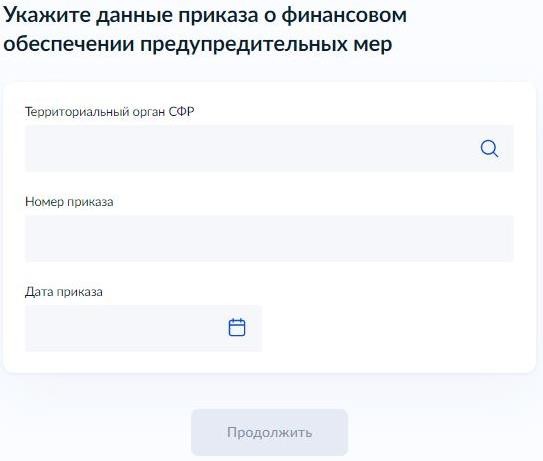 Шаг	14.	Указать	БИК	или
Шаг	15.
Загрузить
документы,
подтверждающие  фактические  расходы (цветное  сканирование,  200-300  dpi)  в формате ZIP-архива, нажатием на кнопку
«Выбрать файл».
наименование банка и номер счета организации  для  перечисления  – 20 символов.
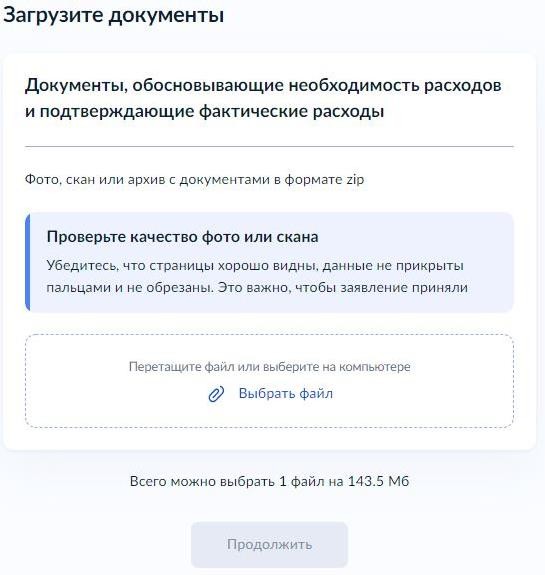 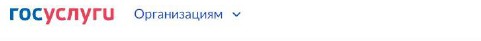 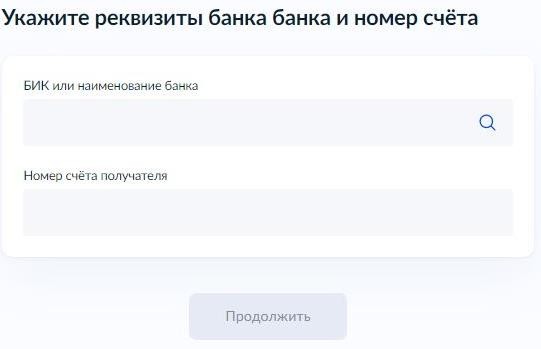 Внимание!  Бюджетные  организации,  учитывая
особенность
представляют
перечисления	денежных	средств,
(вкладывают	в	архив	с
документами – см. шаг № 15) информацию о лицевом счете, открытом в УФК, КБК и ОКТМО.
Внимание! Размер файла не должен превышать 143,5  Мб.  Это  может  перегрузить  процесс подписания всего заявления (последний этап).
Шаг 16. Выбрать Отделение СФР по Тюменской области. Далее  нажать  кнопку  «Перейти  к подписанию».
Шаг 17. Подписать заявление, нажав клавишу «Перейти на подписание».
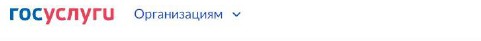 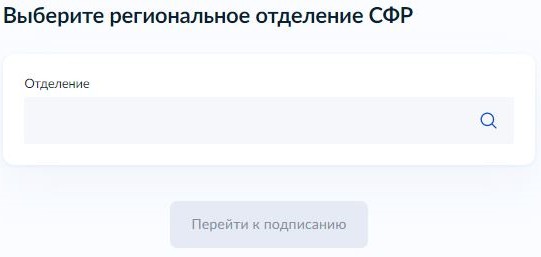 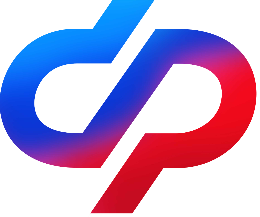 Телефон для предоставления консультаций и справок:
8 (3452) 799-742